Mathematics
Place Value
Order and compare 3 digit numbers
Miss Hill
‹#›
Independent Task
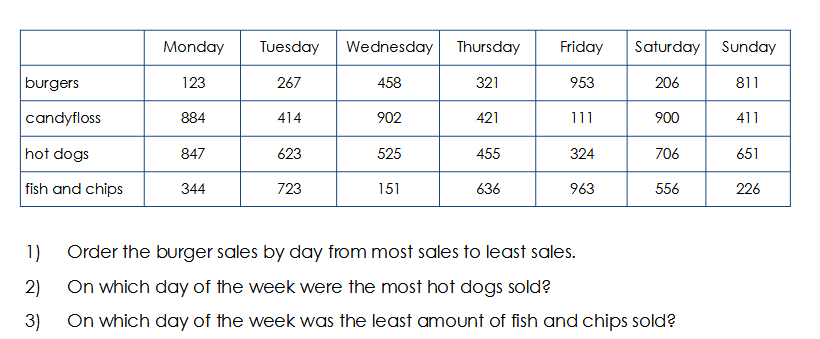